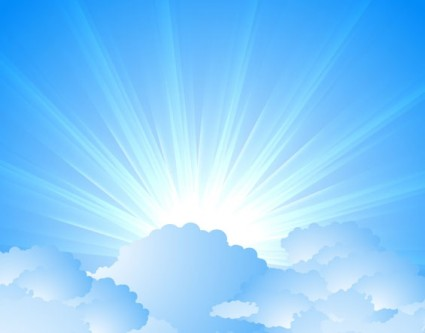 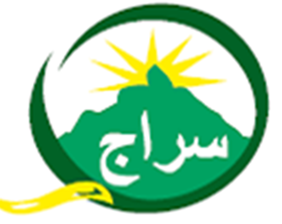 سلسلة
موكب النور
مع
المبشرين بالجنة
19 ذي الحجة 1436 هـ
03 أكتوبر 2015 م
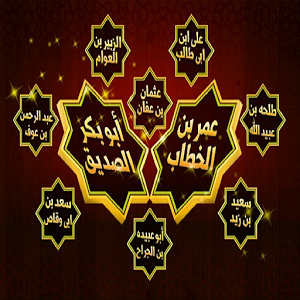 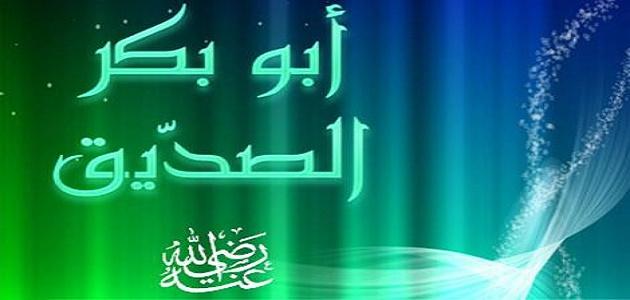 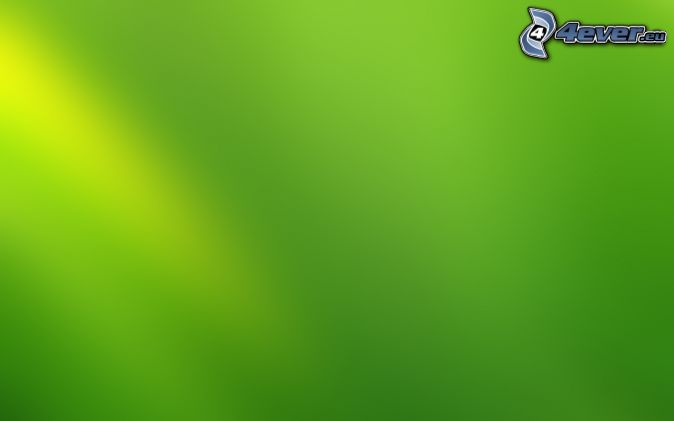 بطاقة التعريف
اسمه : عبد الله ابن عثمان ابن عامر.
 كنيته : أبو بكر.
ولادته : سنة 573 م بمكة المكرمة بعد عام الفيل.
 أبوه : أبو قحافة.
 أمه : سلمى بنت صخر (أم الخير).
 وصفه 
 ألقابه : العتيق، الصديق، الأتقى، السباق، الصاحب، الأواه.
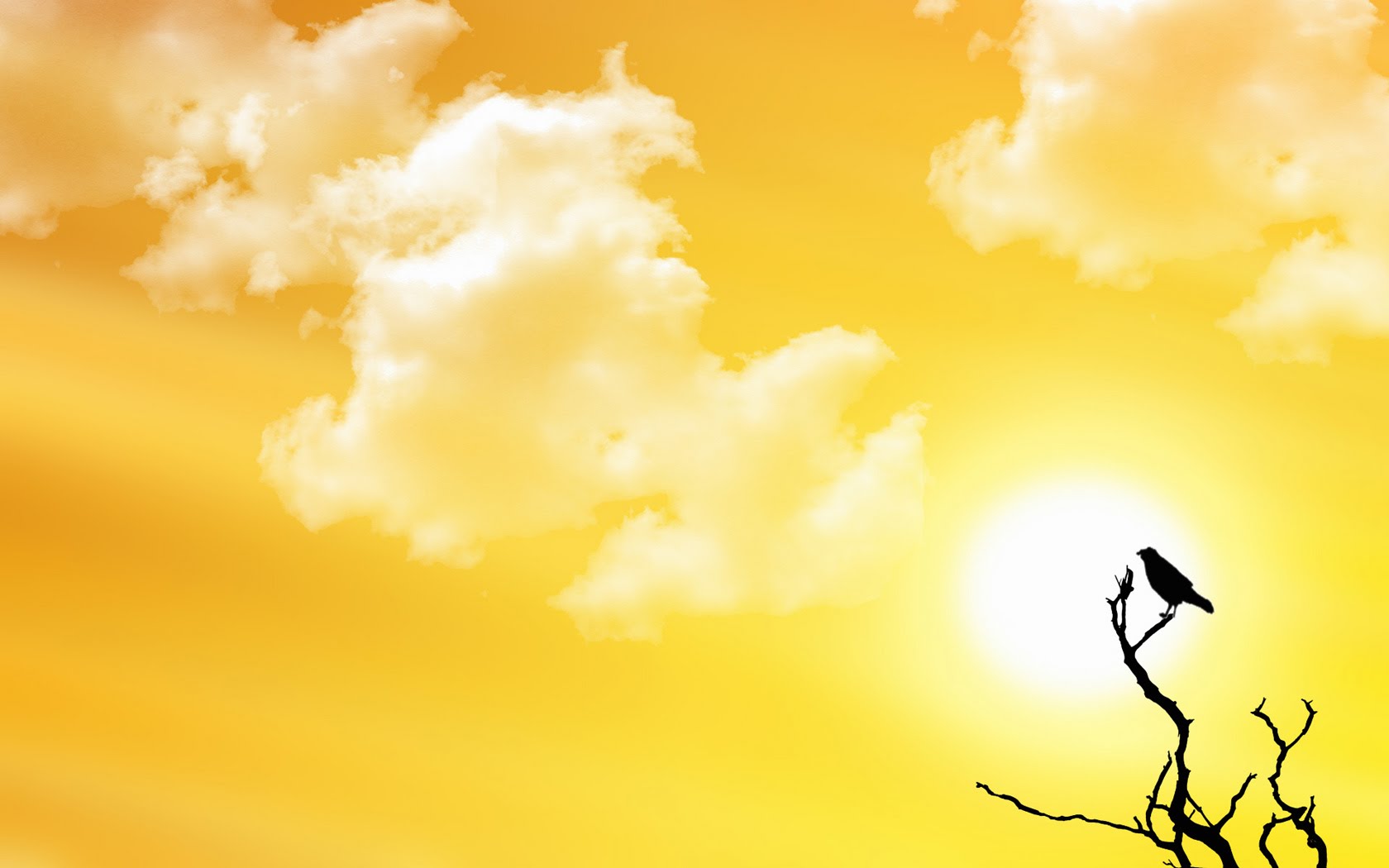 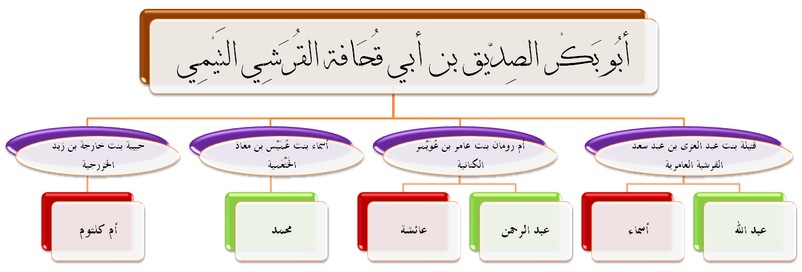 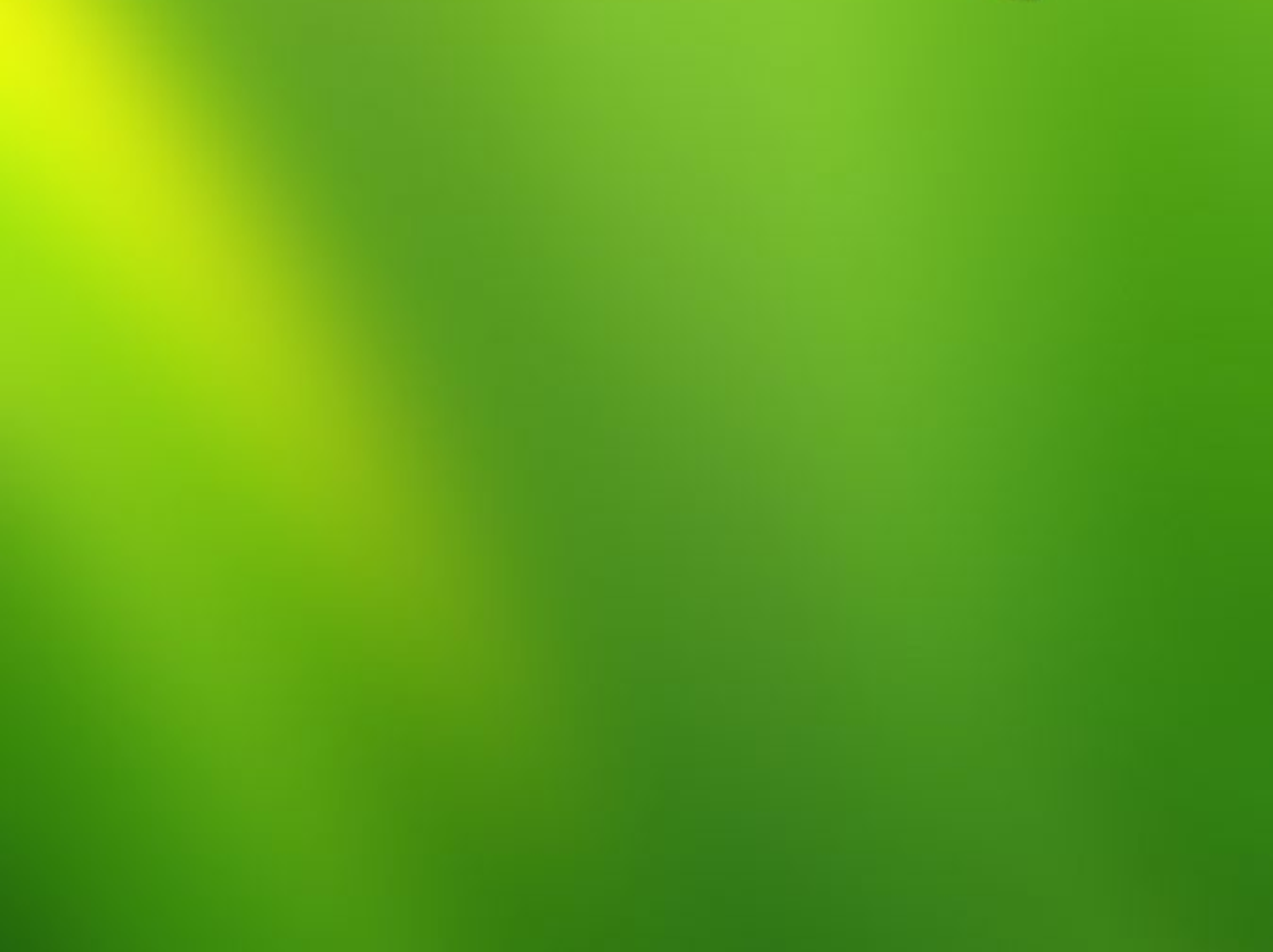 سيرته قبل البعثة
- من أغنياء قريش، من أشرافها (قبيلة بني تيم-الجد السادس).
		- وكل إليه الديات.
		- علم الأنساب + تاجر (ثروته 40 ألف).
		- لم يقرب الخمر قط.
		- لم يسجد لصنم قط.
		- صديق الرسول صلى الله عليه وسلم.
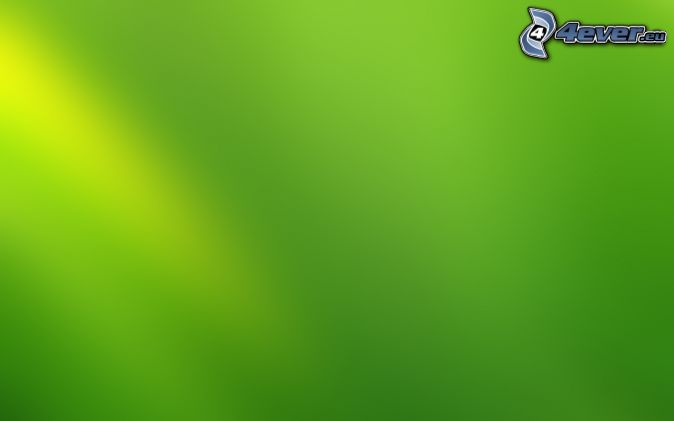 سيرته بعد البعثة + مواقف عظيمة
شهادة الرسول صلى الله عليه و سلم فيه (ما سبقكم أبو بكر...).
  إسلامه (البحث عن الحقيقة) "ما دعوت أحدا إلى الإسلام."
 أول خطيب في الإسلام.
 أول من أوذي في الإسلام (سيدنا علي : السباق).
 أول داعية في الإسلام (6 من المبشرين بالجنة).
 تحرير العبيد (الأتقى).
 الإسراء و المعراج (الصديق).
 الهجرة : المحبة، الصحبة.
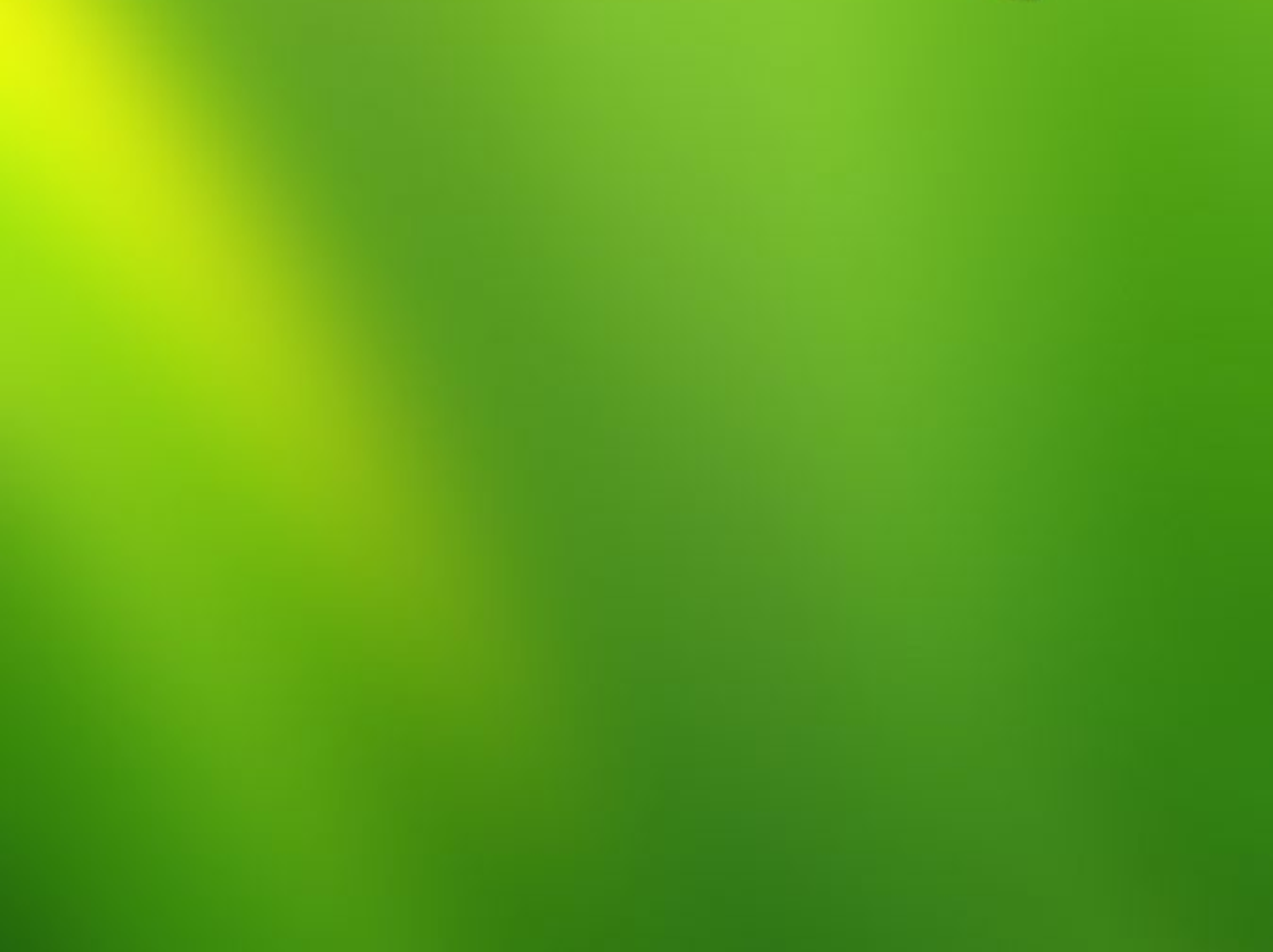 الغزوات.
 خطبة حجة الوداع + آخر خطبة (مكافأته).
 إمامة المسلمين في مرض الرسول صلى الله عليه و سلم.
 تثبيت المسلمين بعد وفاة الحبيب صلى الله عليه و سلم.
الخلافة : 	- نفذ جيش أسامة (عمر ابن الخطاب).
			- حروب الردة ”أينقص الدين و أنا حي“.
			- جمع القرآن.
			- الفتوحات الإسلامية.
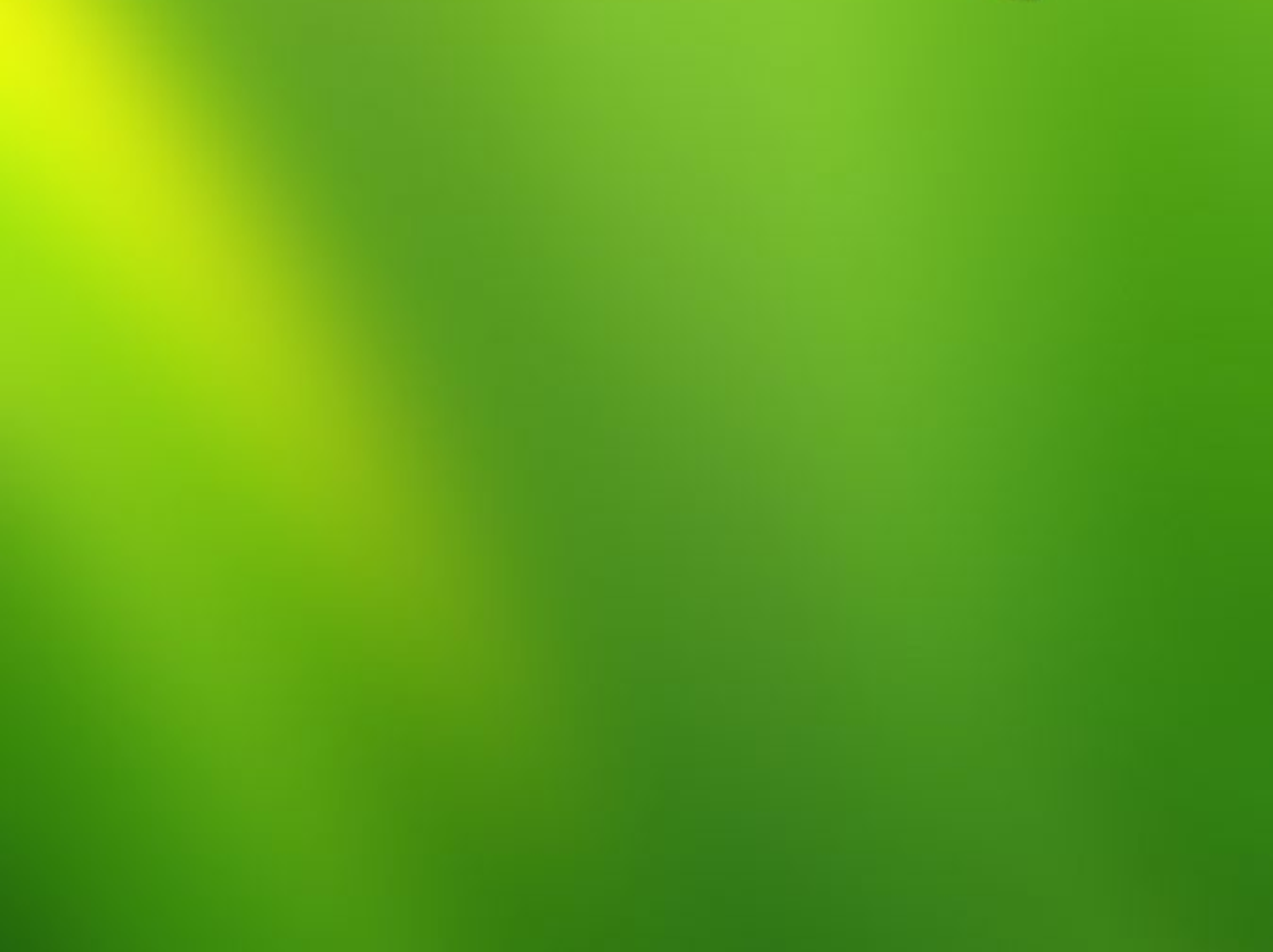 مرتبة الصديقية
الصدق : الدرجات العلى، أم المنازل.
 مرتبة الصديقين هي الأولى بعد النبوة.
 معاني : - الوفاء لله بالعمل (حجم الكلام = حجم العمل).
		      - استواء السر و العلانية.
		      - القول بالحق في مواطن الهلكة.
أركان الإسلام و الإيمان أساسها الصدق.
 أنواع الصدق : - اللسان.
			    - العمل.
			    - الحال.
 الصدق ينتهي بك إلى مرحلة الصديقية «إن الصدق يهدي إلى البر»
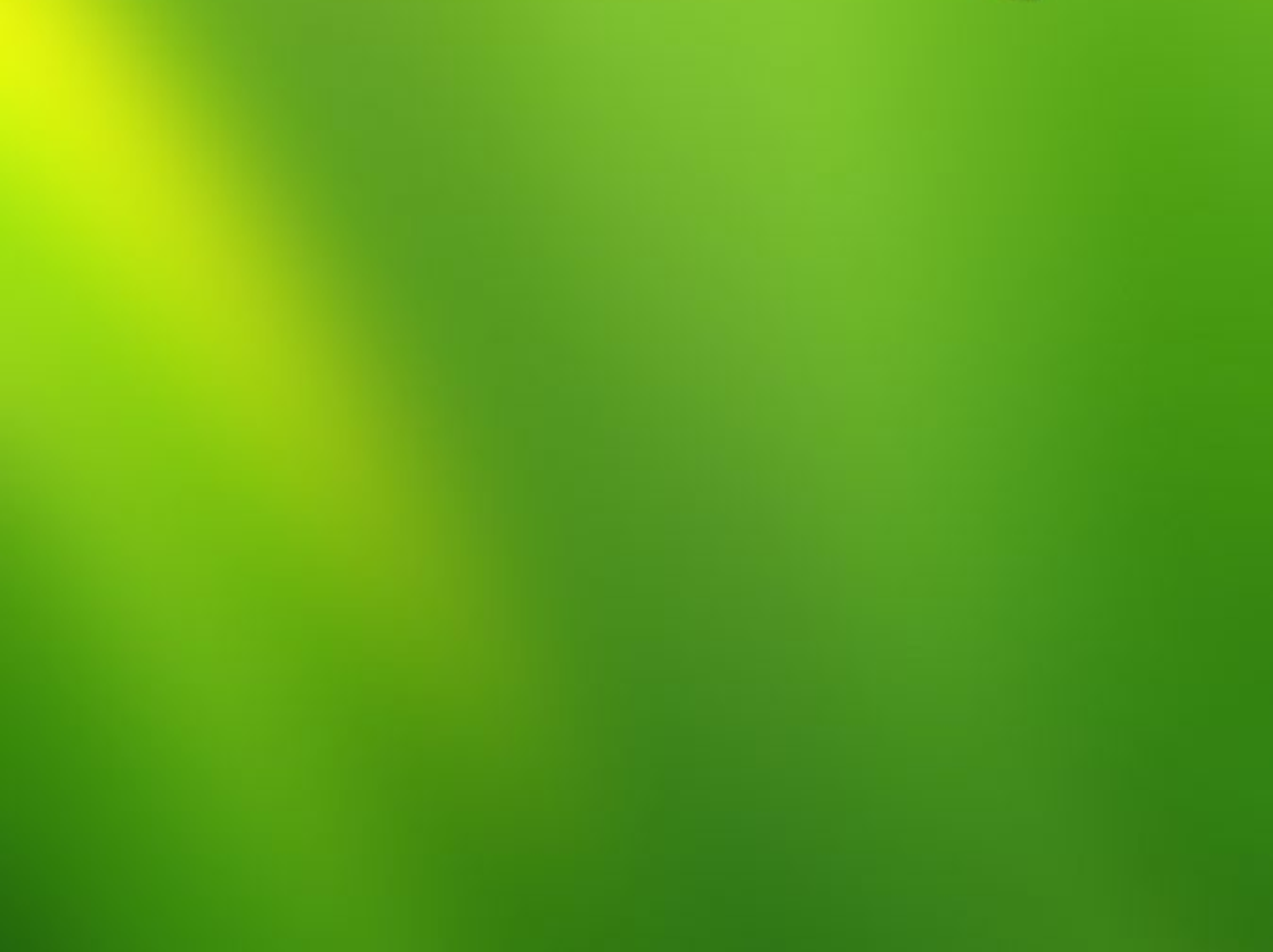 الابتلاء تمحيص للصدق
«من المؤمنين رجال صدقوا...»
 معاني راقية في القرآن : مدخل صدق، مخرج صدق، لسان صدق، قدم صدق، مقعد صدق.
 ثمرة الصدق : طمأنينة القلب
«دع ما يريبك إلى ما لا يريبك...»
 الواجب : «كونوا مع الصادقين» «فلو صدقوا الله لكان خيرا لهم».
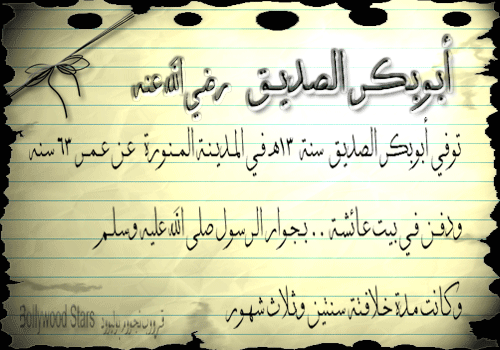